CASE STUDY 2
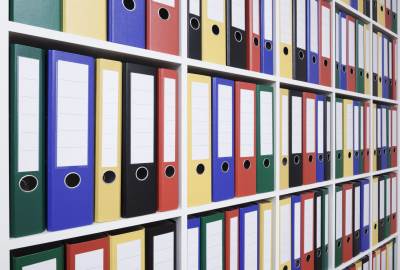 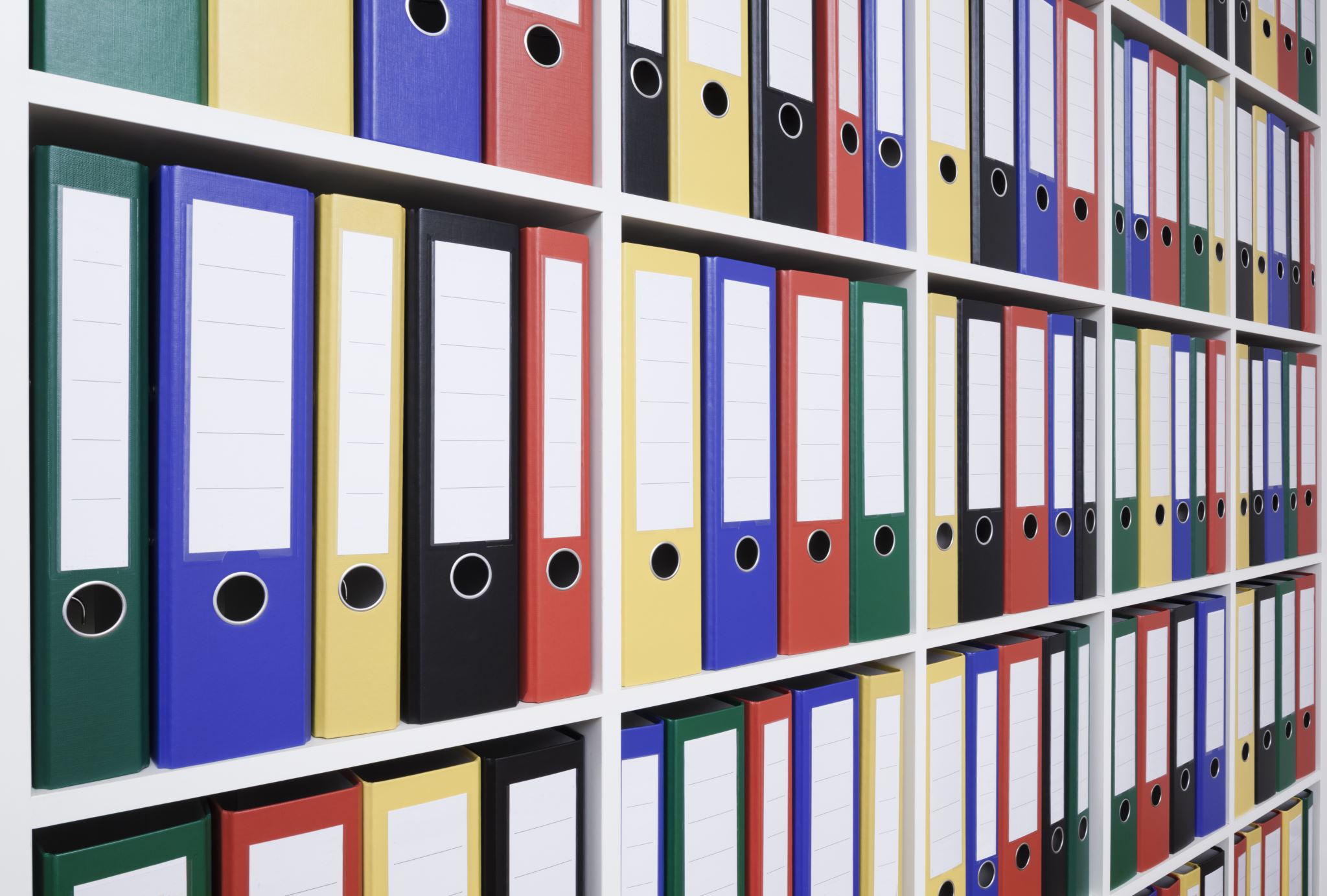 PLUTO LOCAL CONFERENCE
ORGANISED AS A LOCAL CONFERENCE  IN 1988
Its membership has grown from a total of 26,000 church members to over 60,000
Has a decent membership growth
It is a vibrant conference evangelistically
With strong Literature Evangelism program
Has a couple of High Schools operated by the conference
Started off very strong financial but with time it became weak.
Has 3 medical clinics operated by the conference.
REALITY OF THE CONFERENCE: TWO SECTIONS
SECTION A
Is a geographical section of the conference with the highest number of membership (about 65% of the Conference membership).
Membership growth is also higher than Section 2.
The economic reality of the people in this section is lower compared to Section 2 of the Conference.
They have a larger number of trained pastors and workers
Membership consists of much larger number of language groups
SECTION 2:
Is a different geographical location within the conference which hosts 35% of the total conference membership.
Even though very active on mission, accessions are lower than those of Section 2.
They feel marginalized with fewer pastors and smaller representation at the conference office.
The area is economically stronger, with very fertile soils and bumper harvests. It also has mining and other business activities that make this section to be the bread basket for the conference.  Contributes between 70 and 75 % of tithes and offerings for the conference.
Membership here consists of far fewer language groups.
REQUEST TO DIVIDE THE CONFERENCE:
At one point Section 2 of the Conference feels very strongly that they need a conference of their own.
They lodge a request with the Conference leadership  
The conference responds that such a division will weaken the other section of the conference. With weaker economy section 2 can not sustain the work on its own financially.
Section 2 is not happy with the response of its conference leadership. They pressurize for a separate conference for their section. But conference made it clear that it was not for the good of the work to divide the conference at this time.
Section 2 appeals to the Union which advises  they work with Conference leadership as per the policies of the church.
Section 2 pushes their case to the Division and receive the same counsel.
Finally , after several months, Section 2 breaks loose, they decide to form a special committee to oversee interim arrangements and oversight while waiting for their request to be granted.
Section 2 convinces all churches in its area not to remit tithes and offerings to the conference, rather channeled the funds to the bank account opened by the special committee.
QUESTIONS:
What appears to be major issues in this situation?
What approach would you take to resolve this stand off?
What lessons about policies can we draw from this situation?
Can you comment on the role of structure in such situations.